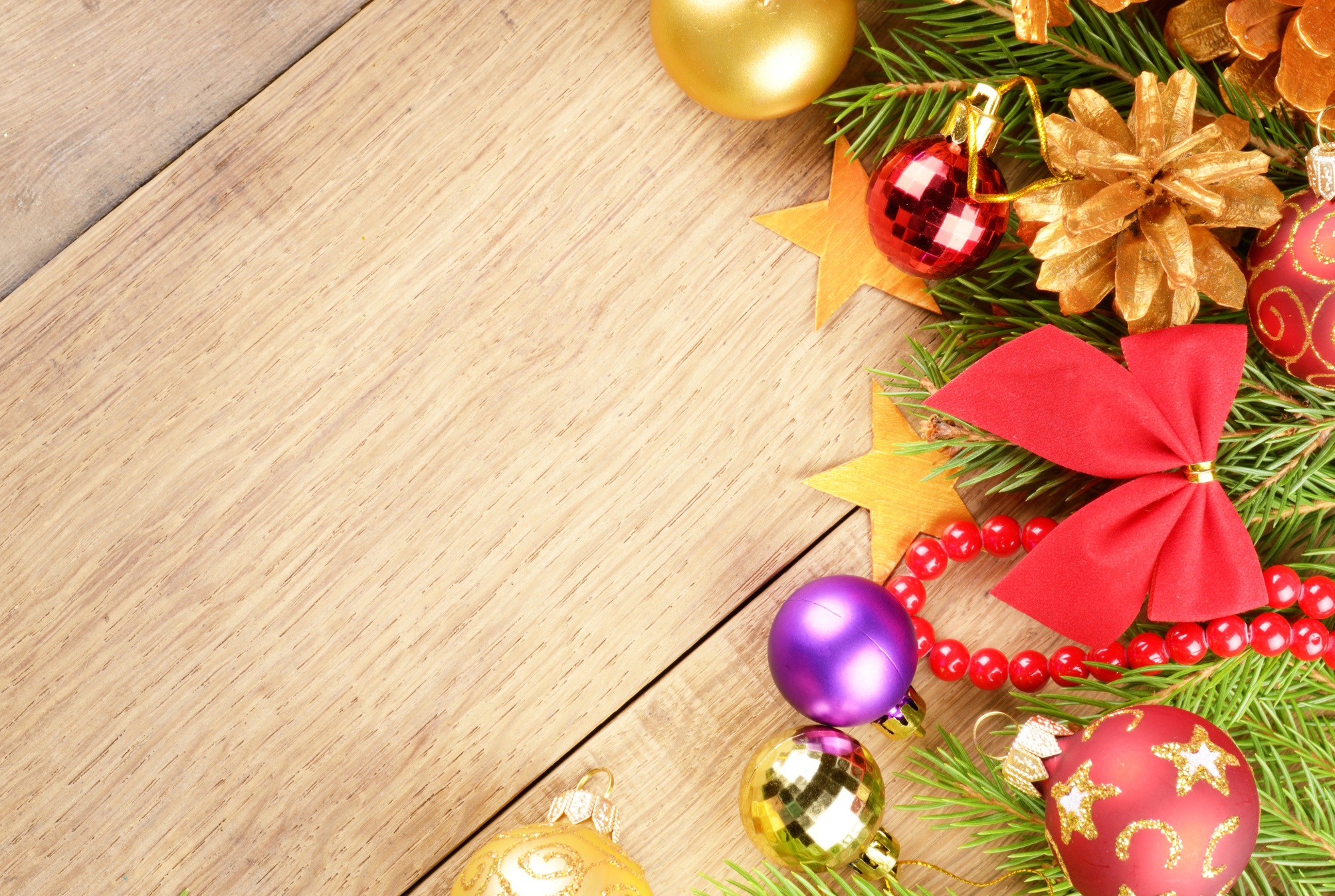 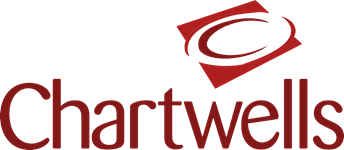 CHRISTMAS
Dinner
 Wednesday
Dec 9 2015
Price $6.25
Carved Roast Turkey
Cranberry Sauce
Savory Dressing
Gravy
Mashed Potatoes
Vegetables
A special Christmas Dessert
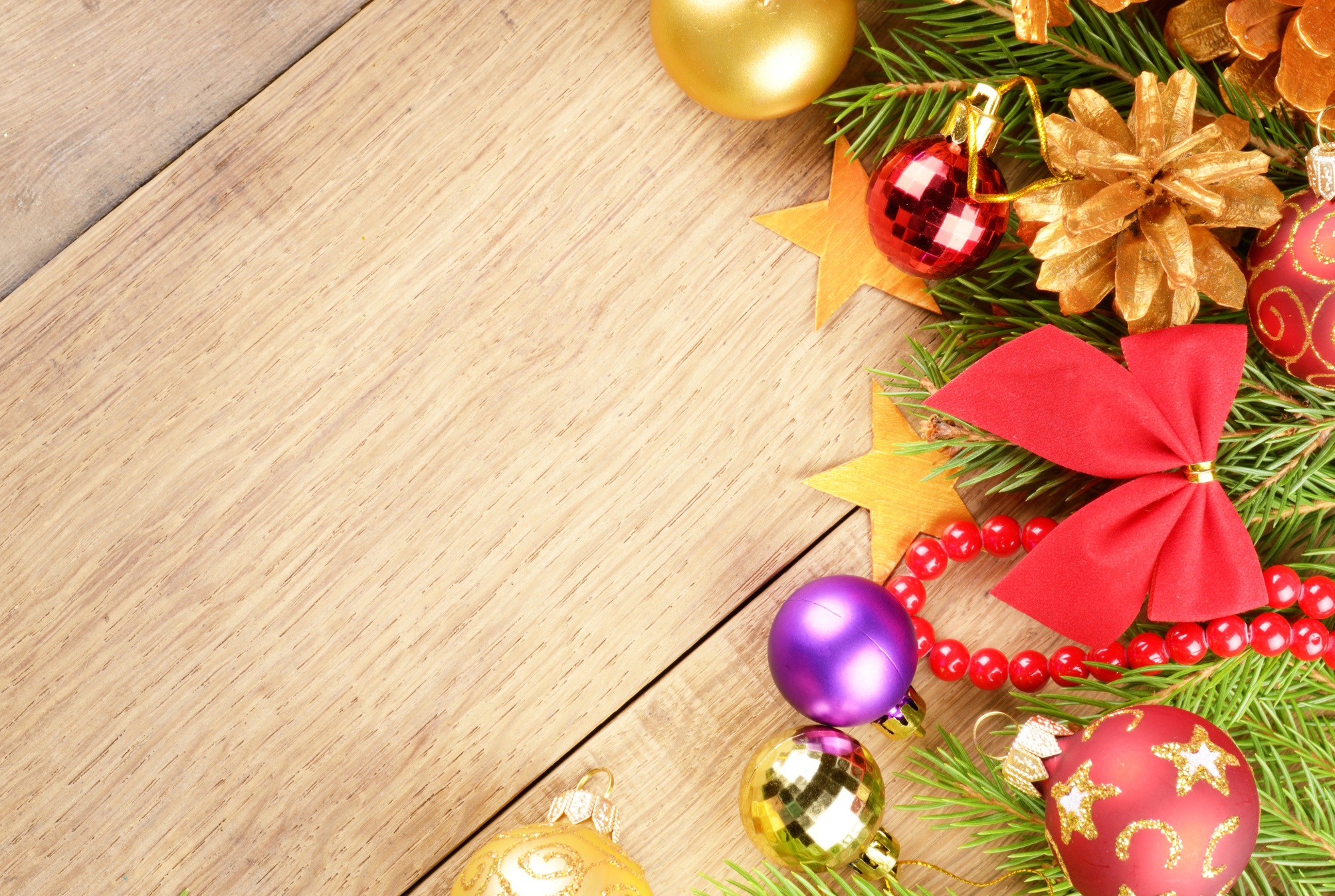 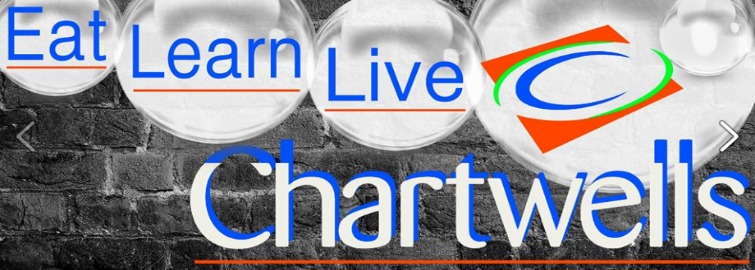 Christmas
2015